Werking motor en aandrijflijn
LG42 IBS 2.1 trekker
De componenten op een rij
Motor
Koppeling
Transmissie (handversnelling/automaat)
Animaties vierslagmotor
https://www.bing.com/videos/search?q=werking+dieselmotor&&view=detail&mid=11D3BD228FF2125A0C1311D3BD228FF2125A0C13&FORM=VRDGAR
https://www.bing.com/videos/search?q=werking+dieselmotor&&view=detail&mid=9404D0609B9D3F7FE1219404D0609B9D3F7FE121&&FORM=VDRVRV
https://www.bing.com/videos/search?q=werking+dieselmotor&&view=detail&mid=71C585B965BAE7EB373F71C585B965BAE7EB373F&&FORM=VDRVRV
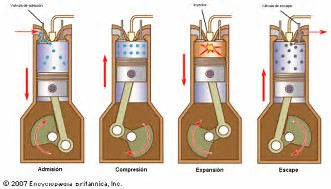 Motoronderdelen
Blok
Cilinders
Zuigers
Drijfstangen
Krukas
Kleppen
Nokkenas en tuimelaars
Lagers
Brandstofpomp
Smeersysteem
Koeling
Startmotor 
Turbo
Luchtfilter
Koppeling
Transmissie
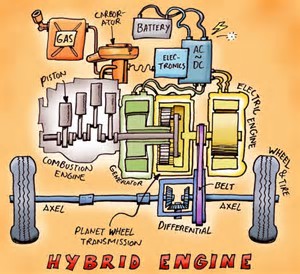 Motorblok
De cilinder(bus)
De zuiger met drijfstang
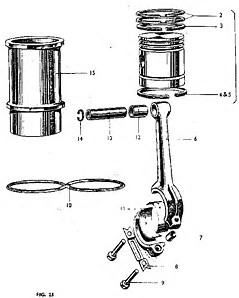 De krukas
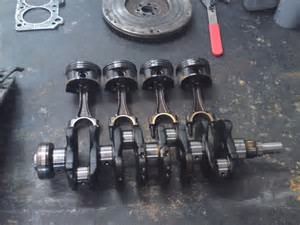 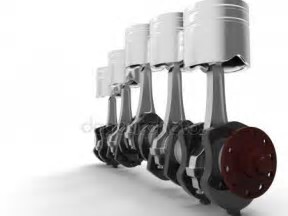 De kleppen
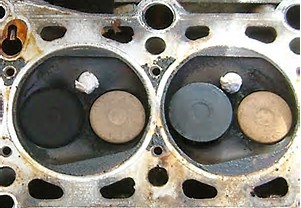 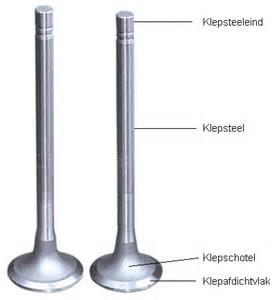 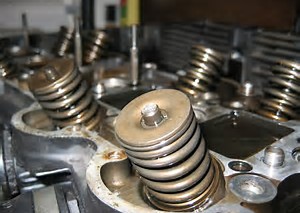 Nokkenas en tuimelaars
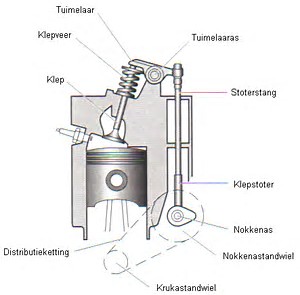 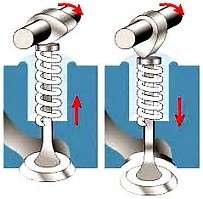 Lagers
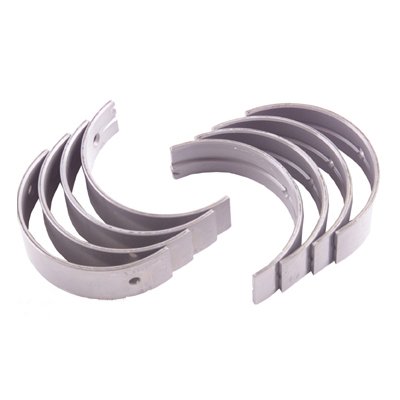 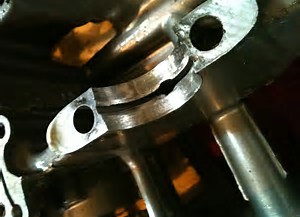 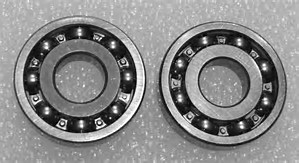 De Brandstofpomp
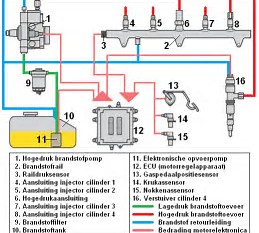 Smeersysteem
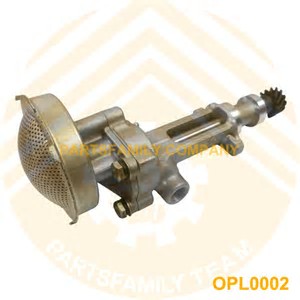 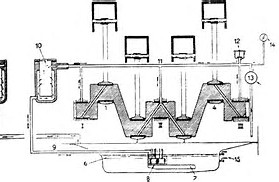 Koelsysteem
De startmotor
De turbo
Het luchtfilter
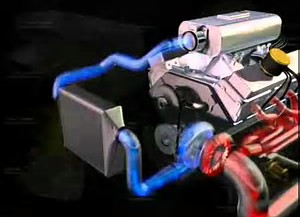 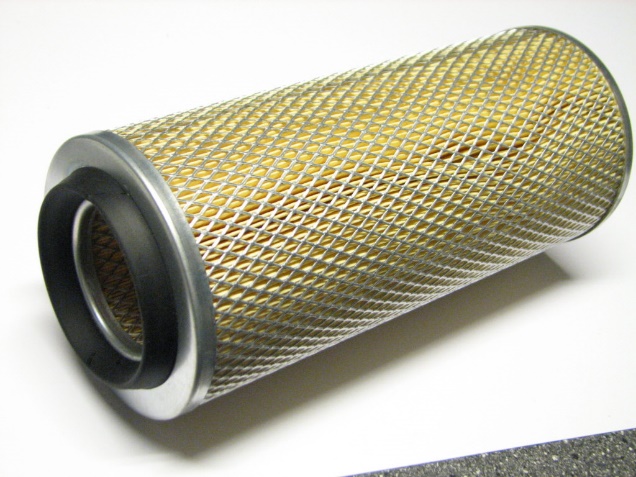 De koppeling
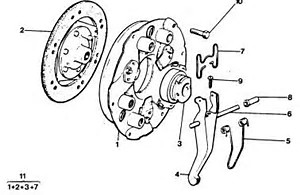 De transmissie
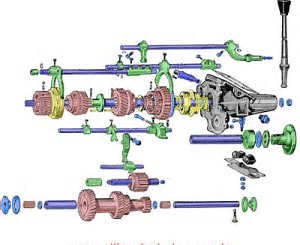